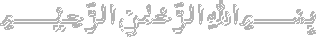 ISE@FHSU
Houssain Kettani, Ph.D.
Professor & Director
Computer Science & Information Systems Engineering
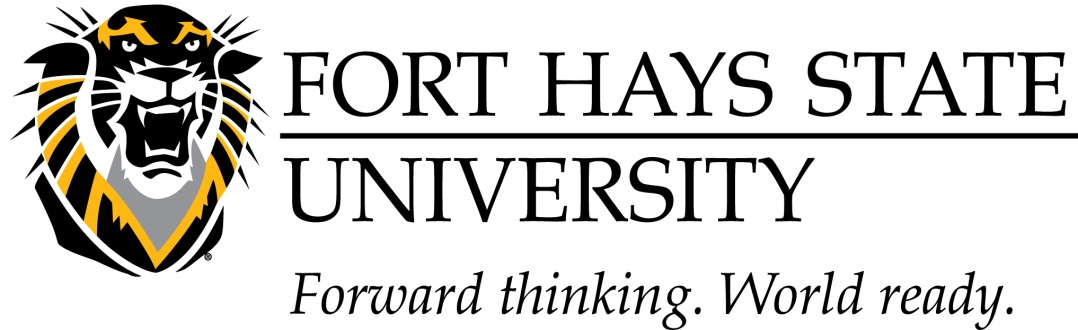 ISE
Information Systems  Engineering
Hays, KS
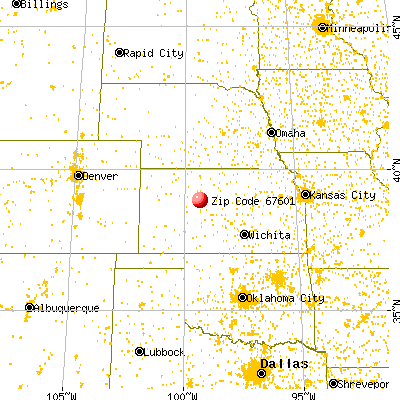 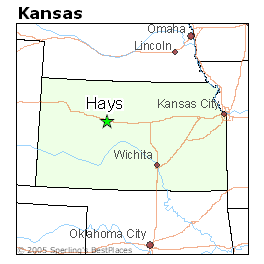 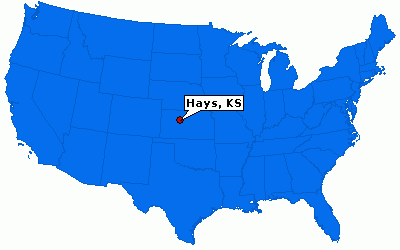 H. Kettani, ISE @ FHSU
2
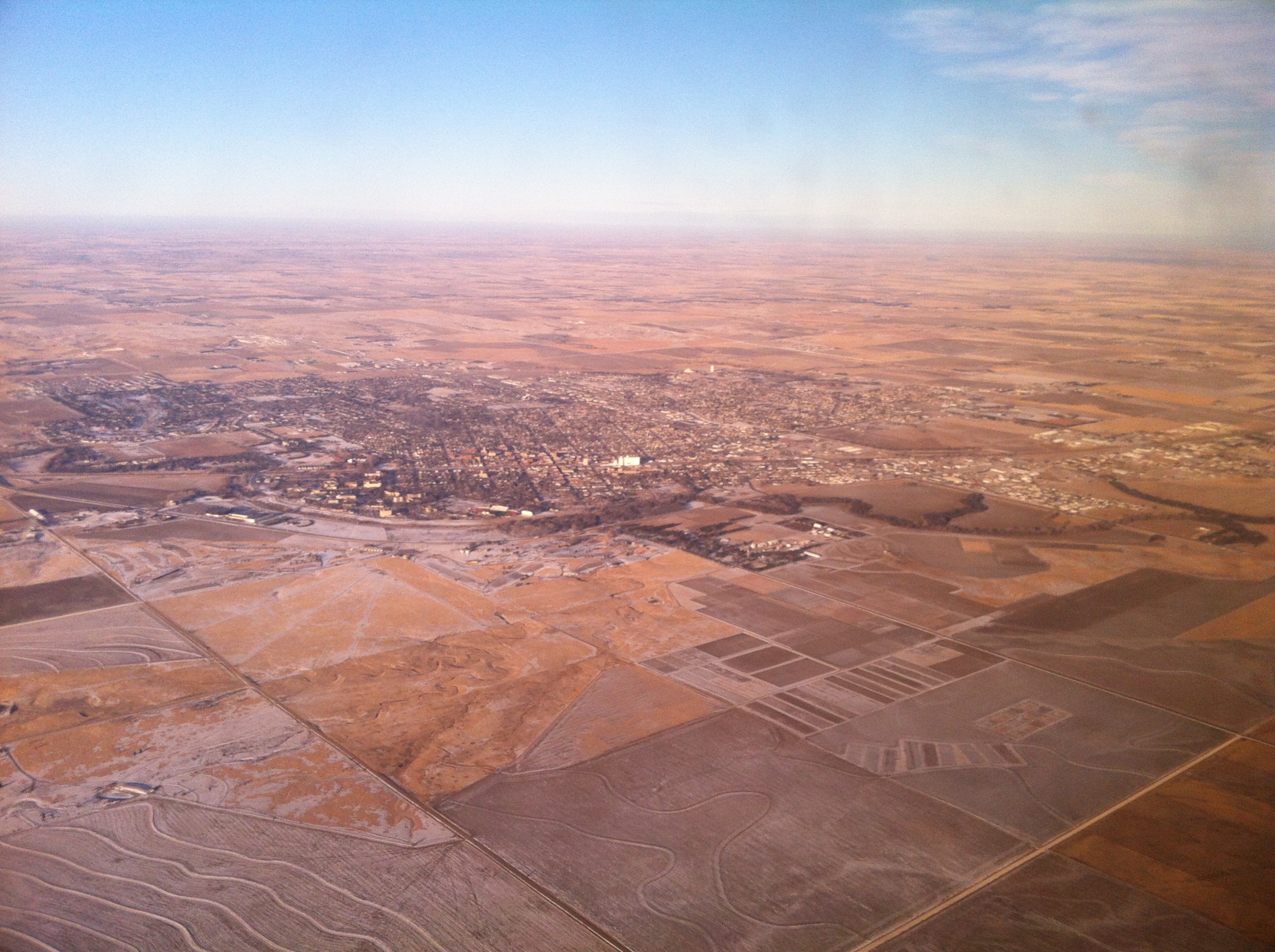 H. Kettani, ISE@FHSU, 2014
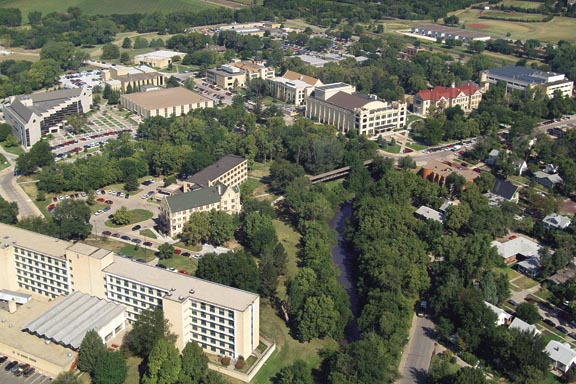 H. Kettani, ISE @ FHSU
4
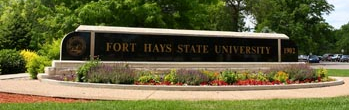 Est. 1902
14,000+ students
NSA/DHS CAE/IAE
Attractive transfer deals and 2+2’s
http://bigcat.fhsu.edu/~kettani/ise.html
http://www.fhsu.edu/csise/
H. Kettani, ISE @ FHSU
5
Data vs. Information
Data: recorded facts and figures
Collection
Storage
Management
Retrieval
Analysis

Information: knowledge derived from data
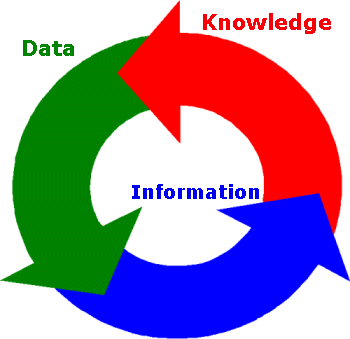 H. Kettani, ISE@FHSU, 2014
Information Systems
IS: Collection of hardware, software, data, people and procedures that work together to produce quality information.

ISE: the effective use or engineering of IS for a better understanding of data to optimize decision making.
H. Kettani, ISE @ FHSU
7
New Degree
BS: FHSU, JCSU
MS: JHU, Harrisburg U., 
PhD: U. Michigan – Dearborn, TSU
H. Kettani, ISE @ FHSU
8
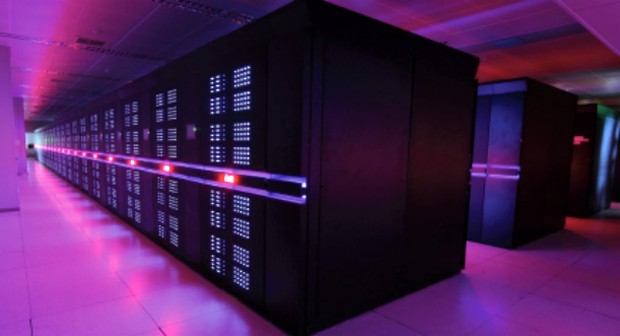 Supercomputers
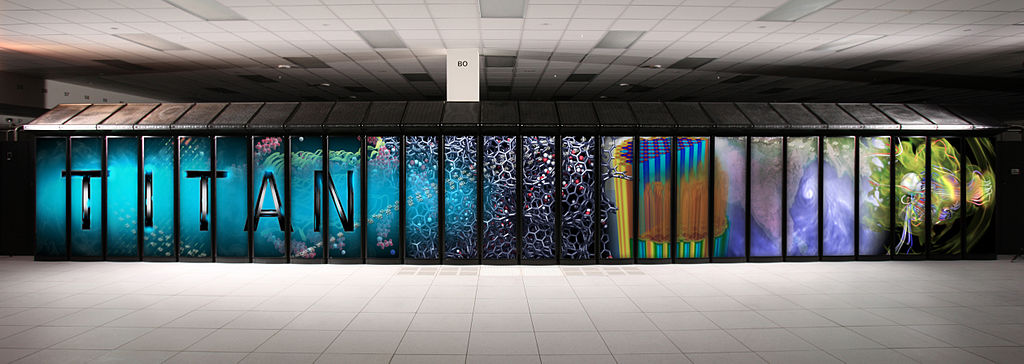 H. Kettani, ISE@FHSU, 2014
Supercomputers
Fastest: Tianhe in China (1), Titan at ORNL (2)
Performs  34 (18) Pflop/s 
Petaflop/s or quadrillion (1015)calculations per second 
Has ~ 3 (1/2) million processors
Exaflop computing (quintillion - 1018) by 2018
Gf in 1985, Tf in 1996, Pf in 2008
Power: 18 (8) MW
http://top500.org/
H. Kettani, ISE@FHSU, 2014
SC vs. PC
PC achieves about 10 Gigaflop/s (Gflop/s or 1010) 
Titan is 2,000,000 times faster!
1 sec in Titan = 2,000,000 sec in PC 
or 565 hours 
or 24 days
1 hr in Titan = 232 yrs in PC! 
http://whohasthefastestcomputer.com/flopsmeter/
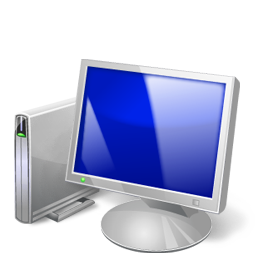 H. Kettani, ISE@FHSU, 2014
Info Retrieval
t2
q
min θ  max α
ci
θi
0			           				t1
H. Kettani, ISE @ FHSU
12
ISE Curriculum 1/2
H. Kettani, ISE @ FHSU
13
ISE Curriculum 2/2
H. Kettani, ISE @ FHSU
14
Opportunities
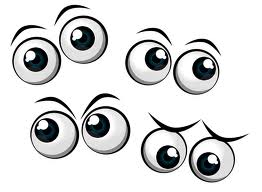 Grad schools
ODNI’s federal intelligence agencies
National Laboratories 
Private companies
….
The choice is yours, we are here to help!
H. Kettani, ISE @ FHSU
15
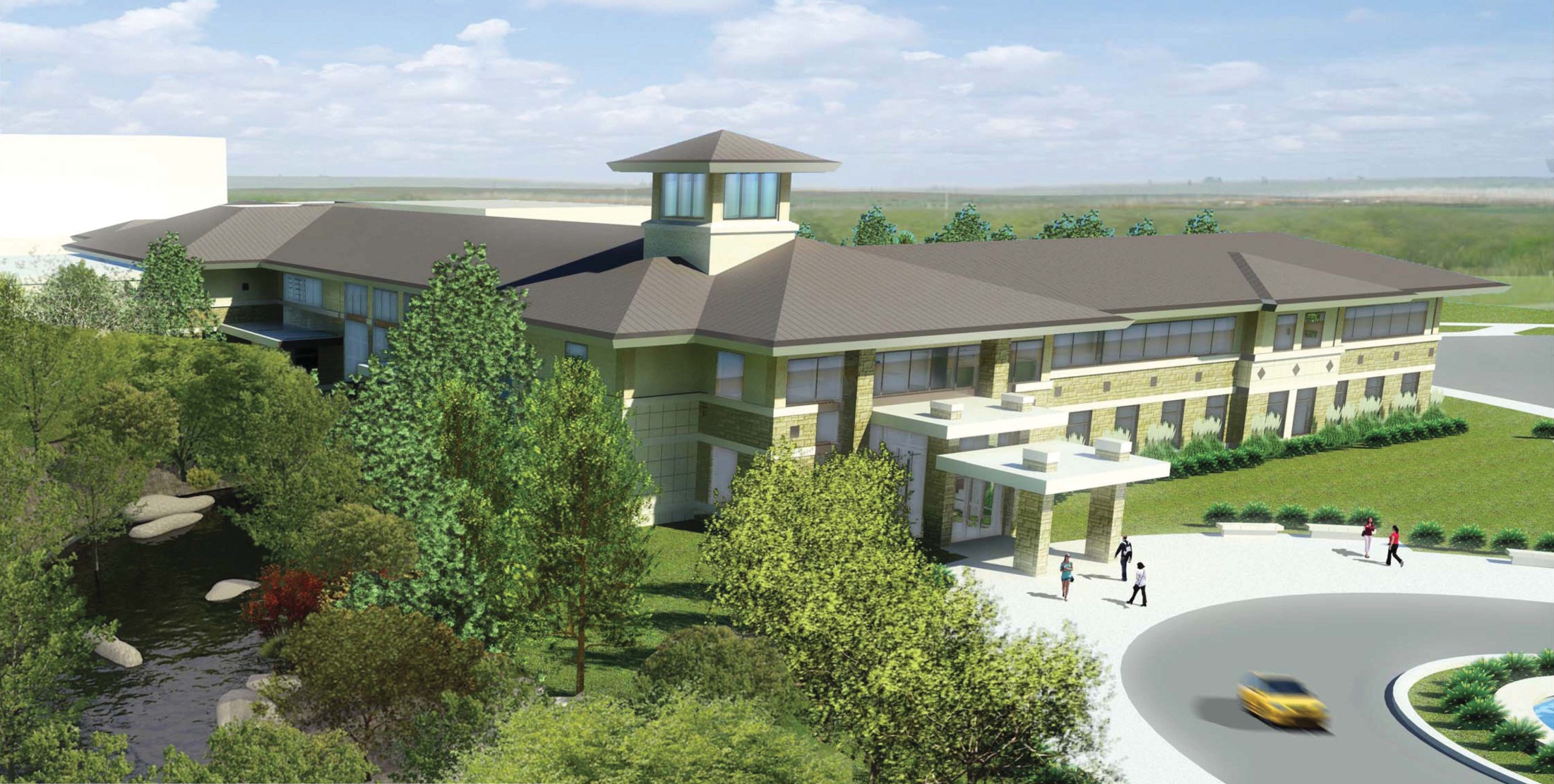 H. Kettani, ISE @ FHSU
16
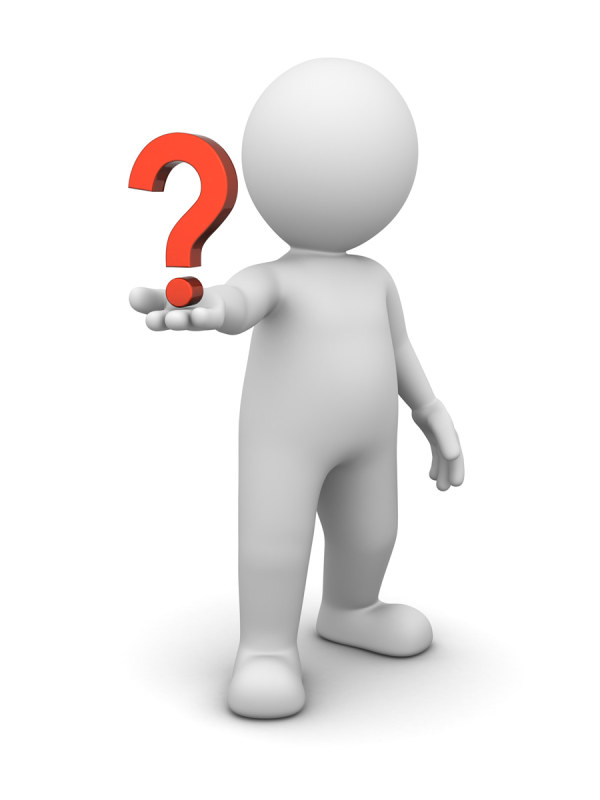 H. Kettani, ISE@FHSU, 2014